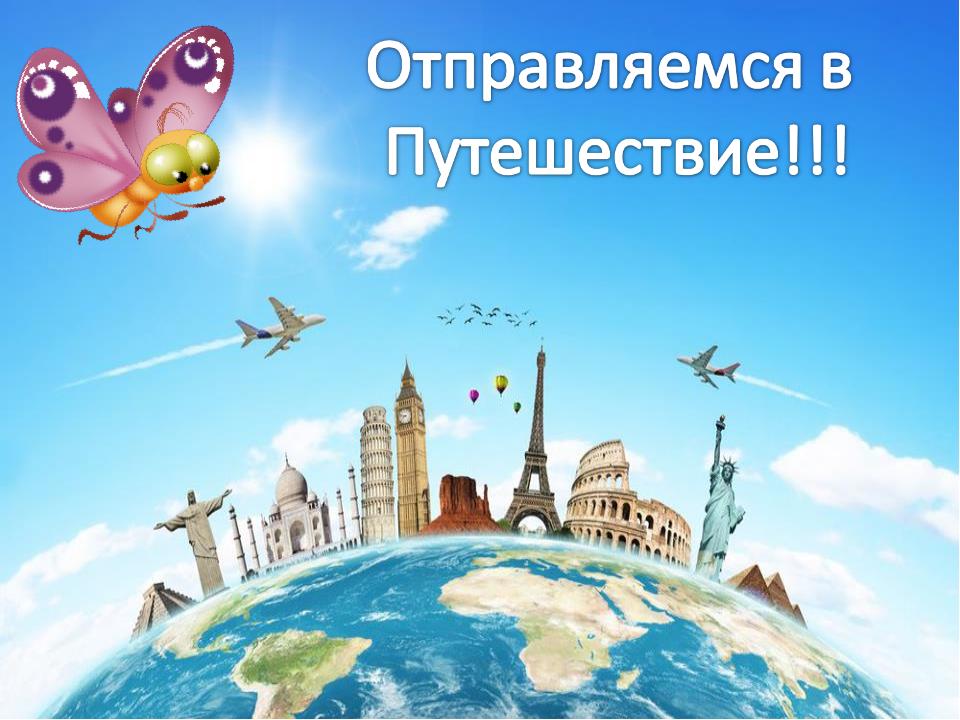 Детям о туризме
Выполнил: инструктор по 
                     физической культуре ГБДОУ  д/с№33
                     Петродворцового р-на СПб
                     Удодова Е.А.
Туризм - временные выезды людей  в другую страну или местность на срок от 24 часов до 6 месяцев и совершением не менее одной ночевки.Турист – человек, совершающий такие путешествия.
Виды туризма по способу передвижения:1. пешеходный2. велосипедный3. конный4. лыжный5. альпинизм6. мототуризм
Пешеходный туризм.
Велосипедный туризм
Конный туризм.
Лыжный туризм.
Мототуризм
Альпинизм
Тренировка туристов
Экстремальный туризм
Снаряжение туриста
ПАЛАТКА
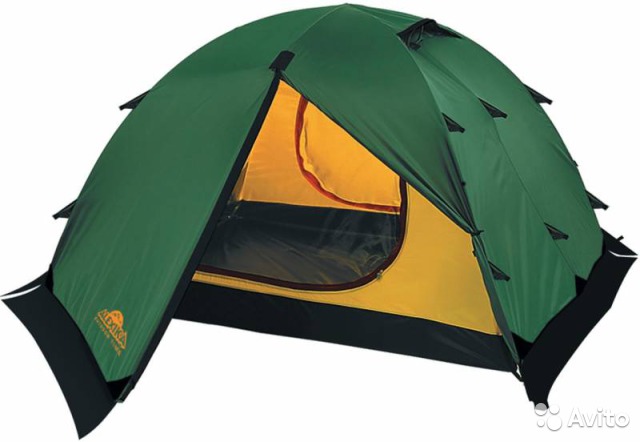 Палатка
Спальник
Туристические коврики
Посуда для приготовления
Разведение костра
Ура! Обед!
Рюкзаки